Increasing Pump Use in Patients with Diabetes at Cook Children’s Endocrinology and Diabetes Clinic
Stephanie Ogburn RN, BSN, CDCES, Christin Morell RN, BSN, Candice Williams NP, CDCES,, Susan Hsieh MD, Mouhammad Alwazeer MD, Luke Cielonko DO
May 9, 2023
Cook Children’s T1D Exchange Collaborative Key Diagram Driver
Confidential
2
Background
There is evidence that insulin pump use in youth contributes to moderate improvement inAa1c, decreased hypoglycemia, decreased DKA risk, as well as decreased risk of complications when compared with MDI.  Additionally, evidence suggests the use of automated insulin delivery systems (AIDs) reduces A1C, improves TIR, lowers risk of exercise-related hypoglycemia, and reduces diabetes burden, therefore contributing to psychosocial benefits.
Recommendation of insulin pump therapy being the main mode of insulin delivery in pediatric patients with Type 1 Diabetes under the age of 7
At baseline insulin pump use at Cook Children’s is 38%
Confidential
3
Objective
The objective of this project is to increase pump use by 15% by July 2023, with a secondary objective to decrease the time of pump interest to pump start to less than 100 days at the Cook Children’s Endocrinology and Diabetes Clinic by the end of the year
Confidential
4
Methods
Confidential
5
Fishbone
6
[Speaker Notes: Provider bias]
Pump Process
7
PDSA 1
AIM Shorten timeframe from pump interest to pump follow up
Intervention:
Group pump training with pump company trainer 
Group pump follow up with Cook diabetes educator and provider
Barriers encountered:
Classroom space
Insurance 
Provider availability
Confidential
8
PDSA 2
Intervention:
Group pump training with pump company trainer 
Group pump follow up with Cook diabetes educator and provider
Barriers
Classroom space
Insurance 
Provider availability
Confidential
9
PDSA 3
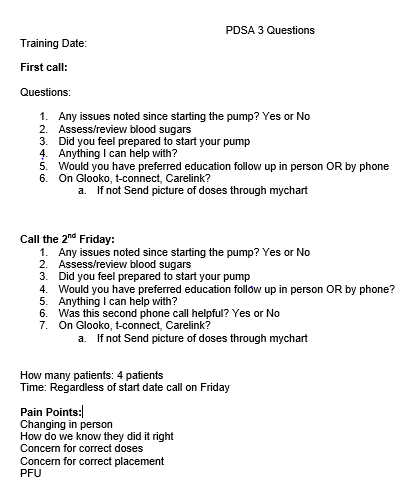 Intervention:
Pump training by pump company trainer 
Diabetes educator contacts with family the Friday following training as well as the next Friday (2 calls
Barriers: 
Pump Trainer availability
Confidential
10
PDSA 3 Results
Confidential
11
PDSA 4
Pump training by pump company trainer 
Diabetes educator contact with family the Friday following training
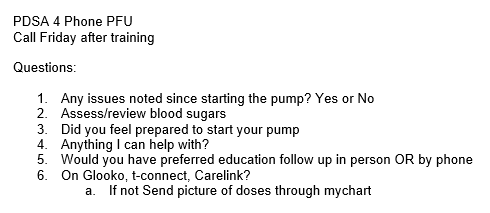 Confidential
12
PDSA 4 Results
Confidential
13
Discussion
Outliers
Family rescheduling pump class due to family schedule conflict
Family unsure of which pump they wanted (waited over 1 year to decide)
Insurance issues
Confidential
14
Next Steps
Increase phone PFU patients to see sustainability of diabetes educators making Friday phone PFU calls
Determine specific day of the week for pump trainings with pump company trainers 
Module based pump class allowing multiple languages and improved patient experience 
Provider initiating conversation on pump use
Redo provider bias survey
Confidential
15
Cook Children’s Endocrinology & Diabetes
POPULATION (BASED ON 2022 DATA)
Total Patient <18yo with T1D and 2 or more visits per year :  1,010 (Female 502 and Male 508) (~2000 total)

Newly diagnosed annually: ~300
Payor Mix:  37% Medicaid
OUR TEAM
Doctors:  14 (12 FTE)
Nurse Practitioners:  3 (all are CDEs)
Diabetes RN/CDCEs:  11 (9.2 FTE) 
Registered Dieticians: 4 (3 FTE)
Clinical Therapists:  3 (2 FTE)
Social Worker: 1
Child Life Specialist: 2 (inpatient and outpatient)
Confidential
16
References
ElSayed NA, Aleppo G, Aroda VR, et al., American Diabetes Association. 7. Diabetes technology: Standards of Care in Diabetes—2023. Diabetes Care 2023;46(Suppl. 1):S111–S127
Confidential
17
Thank You
Contact
Stephanie Ogburn
stephanie.ogburn@cookchildrens.org
cookchildrens.org